The 3rd BELT And ROAD TEENAGER CAMP& TeaCHER workshop
Science Education forum
STEAM outside Classroom
 As an amazing experience
TUNISIA
By: Mr Hatem SLIMANE 
ATAST National president
Play
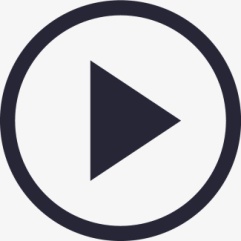 [Speaker Notes: Eleves qui ont une un echec total dans une matiere Scientifique]
Pause
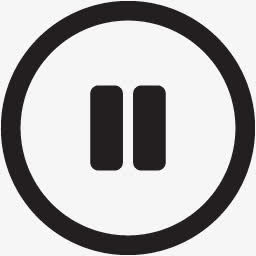 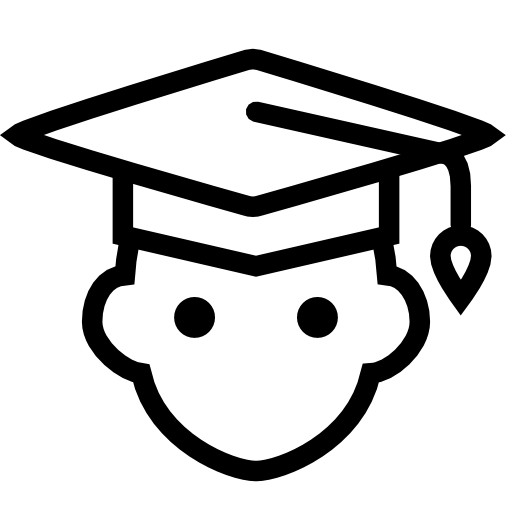 41%
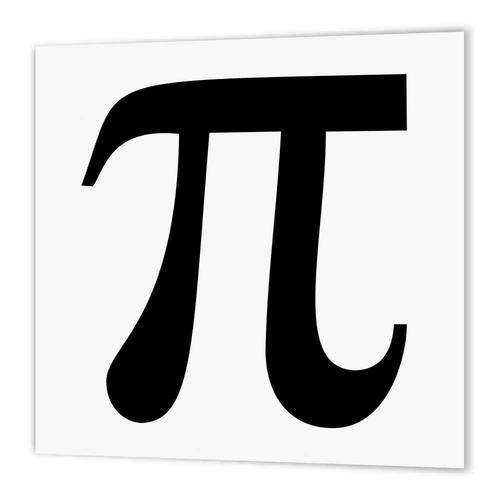 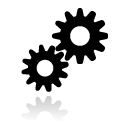 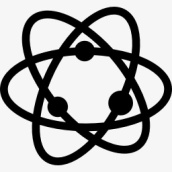 [Speaker Notes: Eleves qui ont une un echec total dans une matiere Scientifique]
Stop
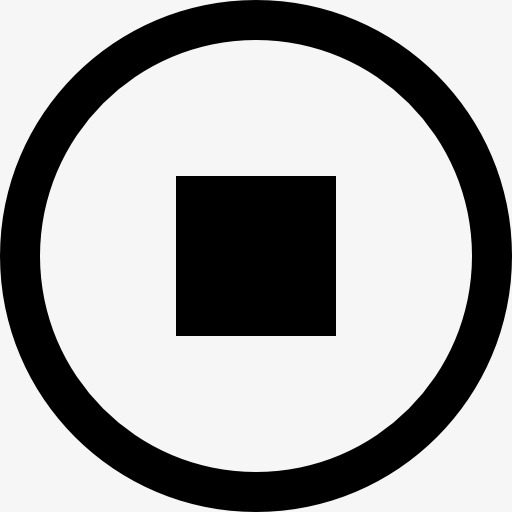 [Speaker Notes: Eleves qui ont une un echec total dans une matiere Scientifique]
Skip backward
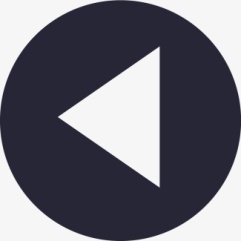 41%
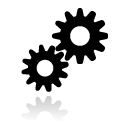 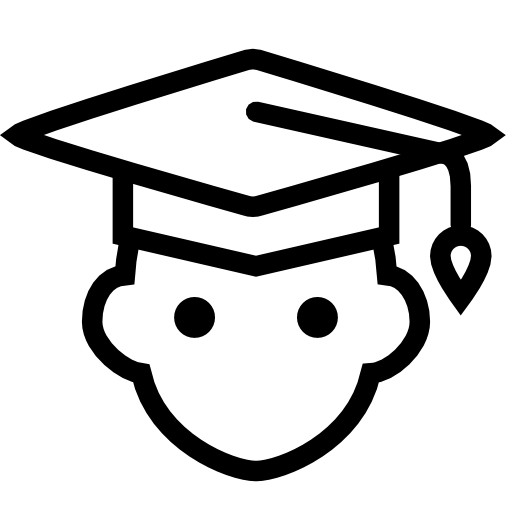 66%
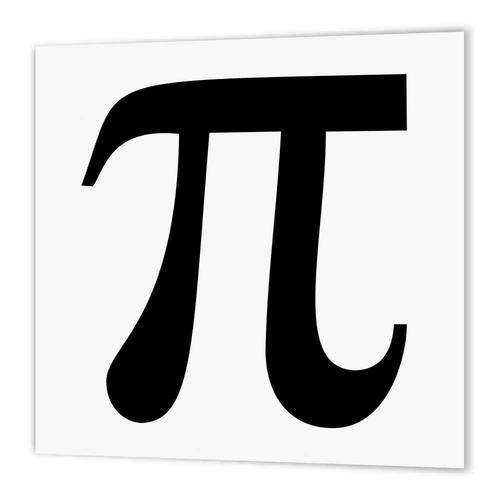 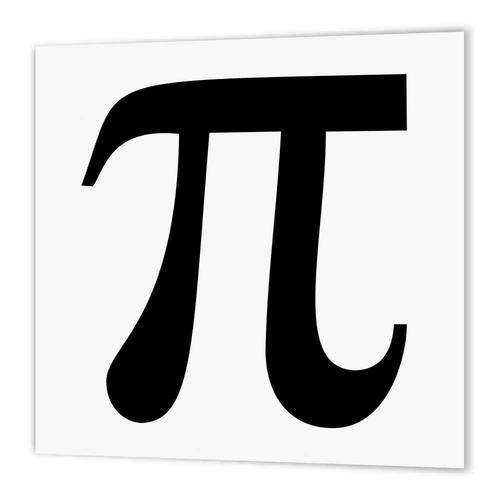 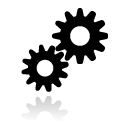 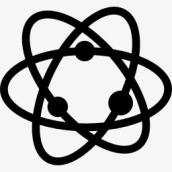 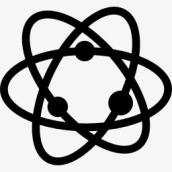 [Speaker Notes: Eleves qui ont une un echec total dans une matiere Scientifique]
Skip backward
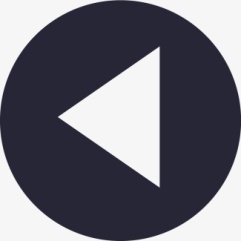 41%
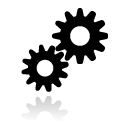 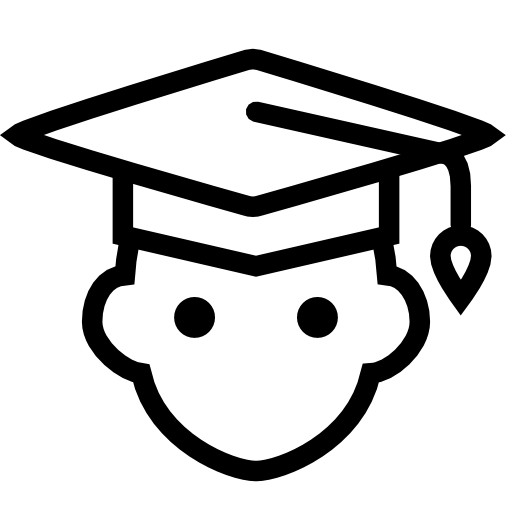 66%
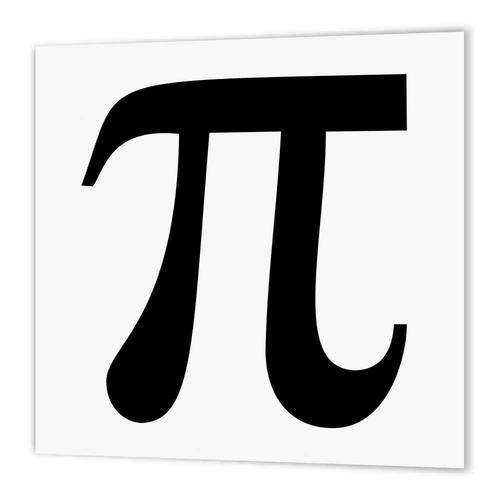 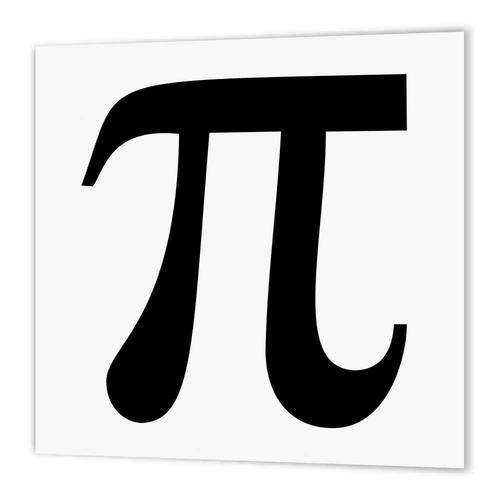 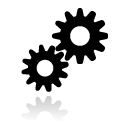 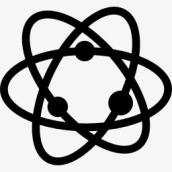 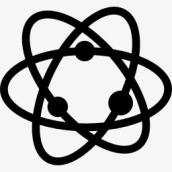 [Speaker Notes: Eleves qui ont une un echec total dans une matiere Scientifique]
Skip backward
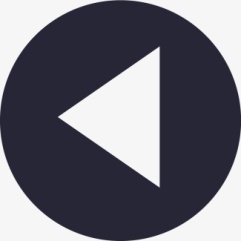 41%
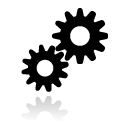 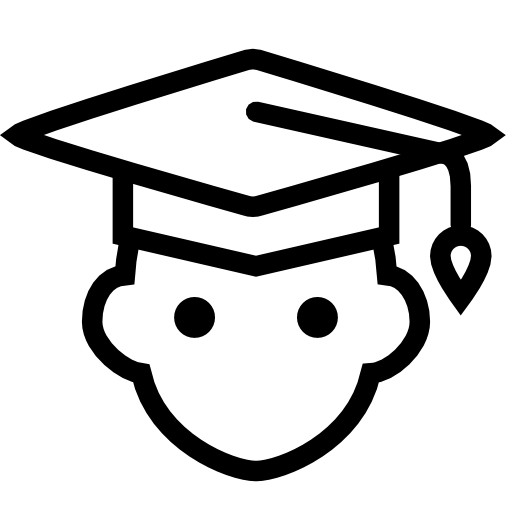 66%
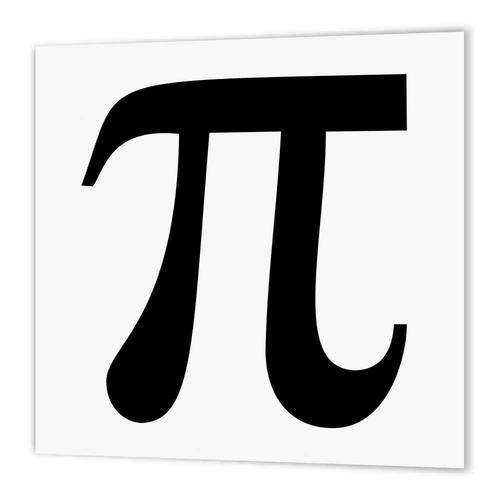 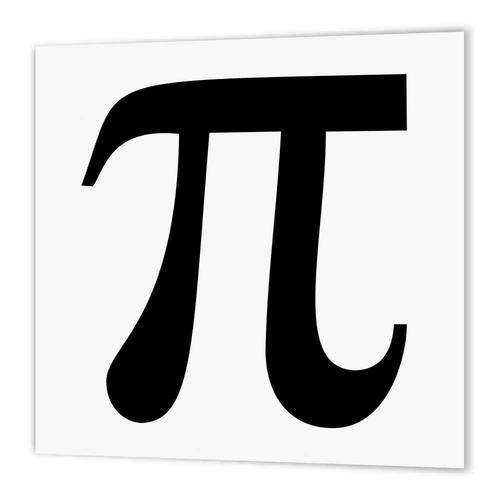 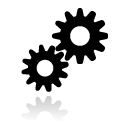 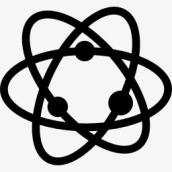 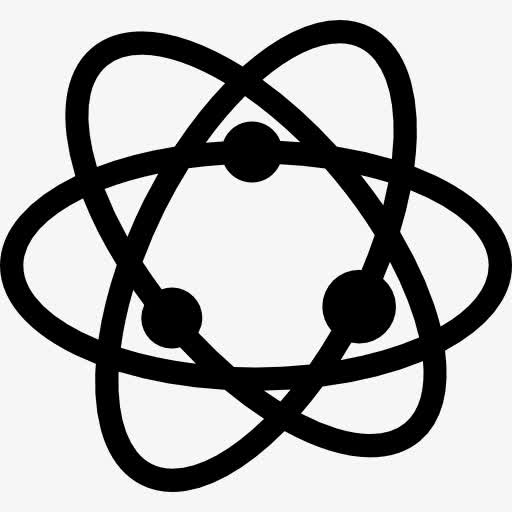 [Speaker Notes: Eleves qui ont une un echec total dans une matiere Scientifique]
Skip backward
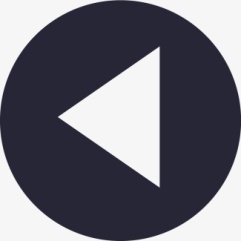 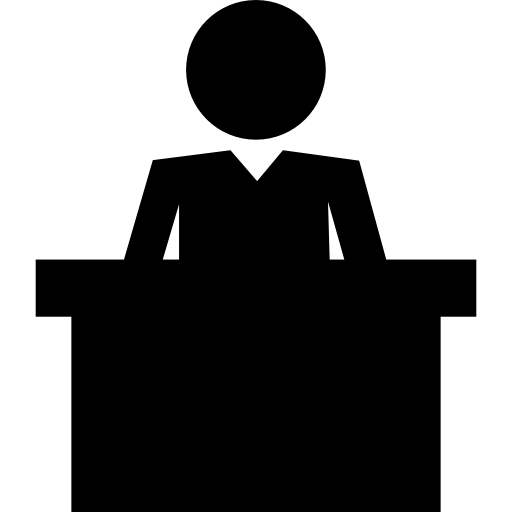 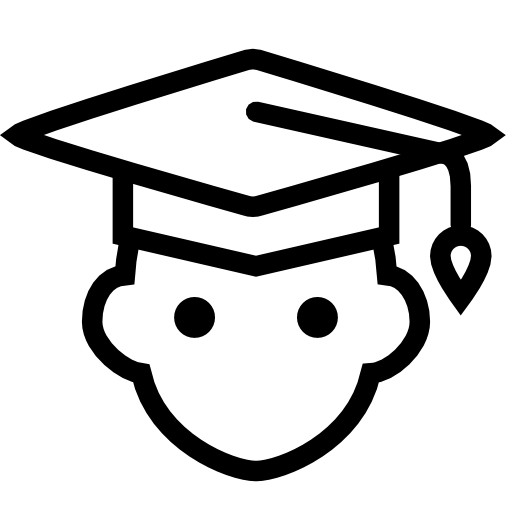 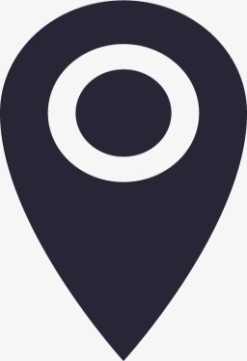 [Speaker Notes: Eleves qui ont une un echec total dans une matiere Scientifique]
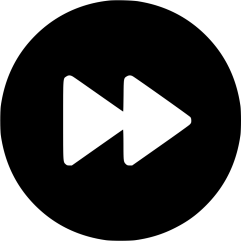 Fast Forward
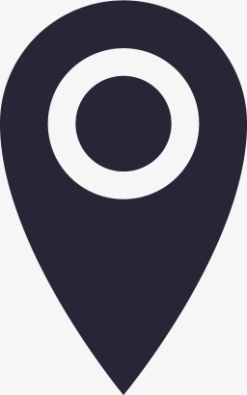 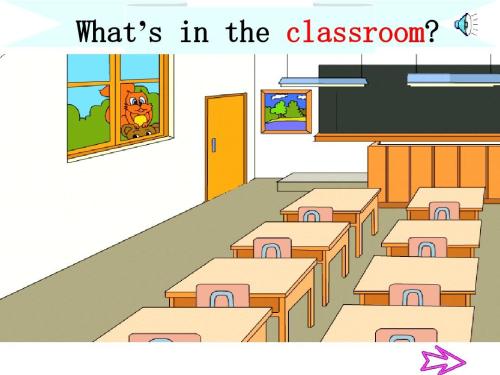 1
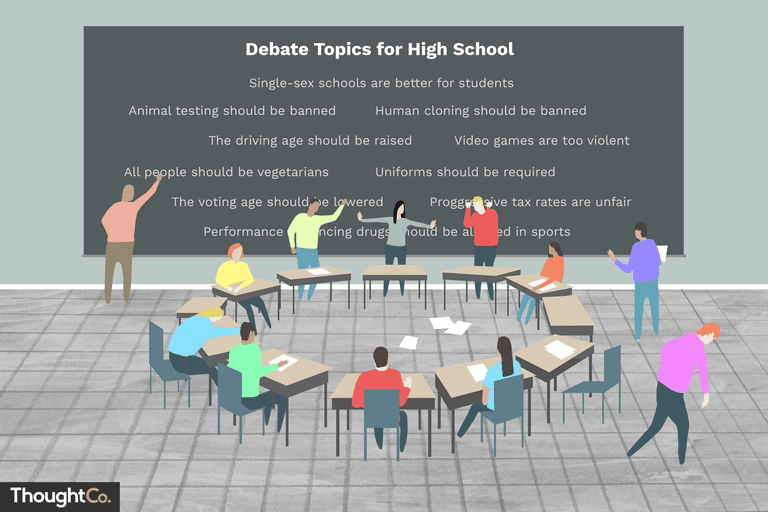 2
[Speaker Notes: Eleves qui ont une un echec total dans une matiere Scientifique]
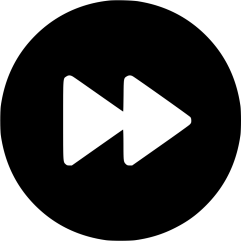 Fast Forward
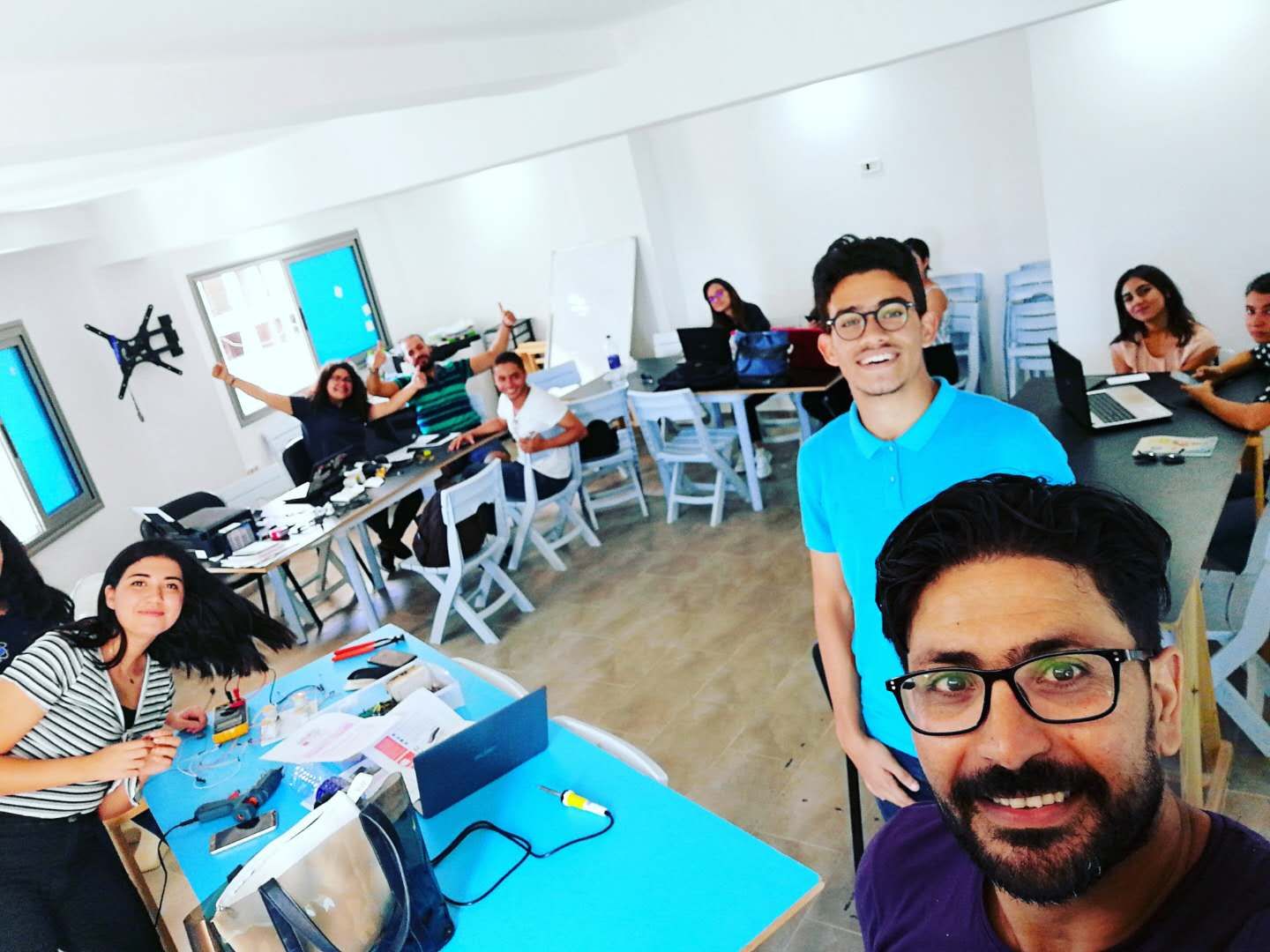 Creating Hackspaces
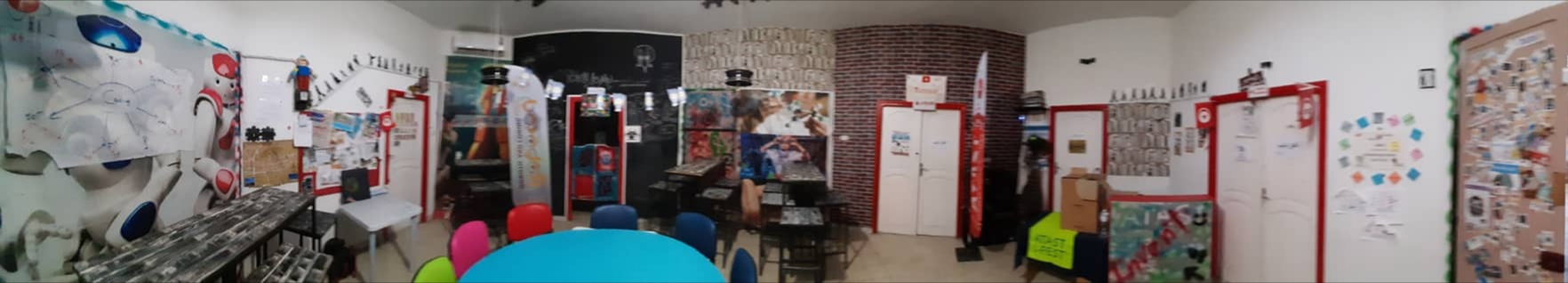 [Speaker Notes: Eleves qui ont une un echec total dans une matiere Scientifique]
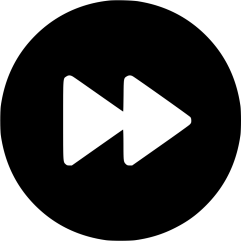 Fast Forward
Creating Hackspace
We started with a program of training of trainers
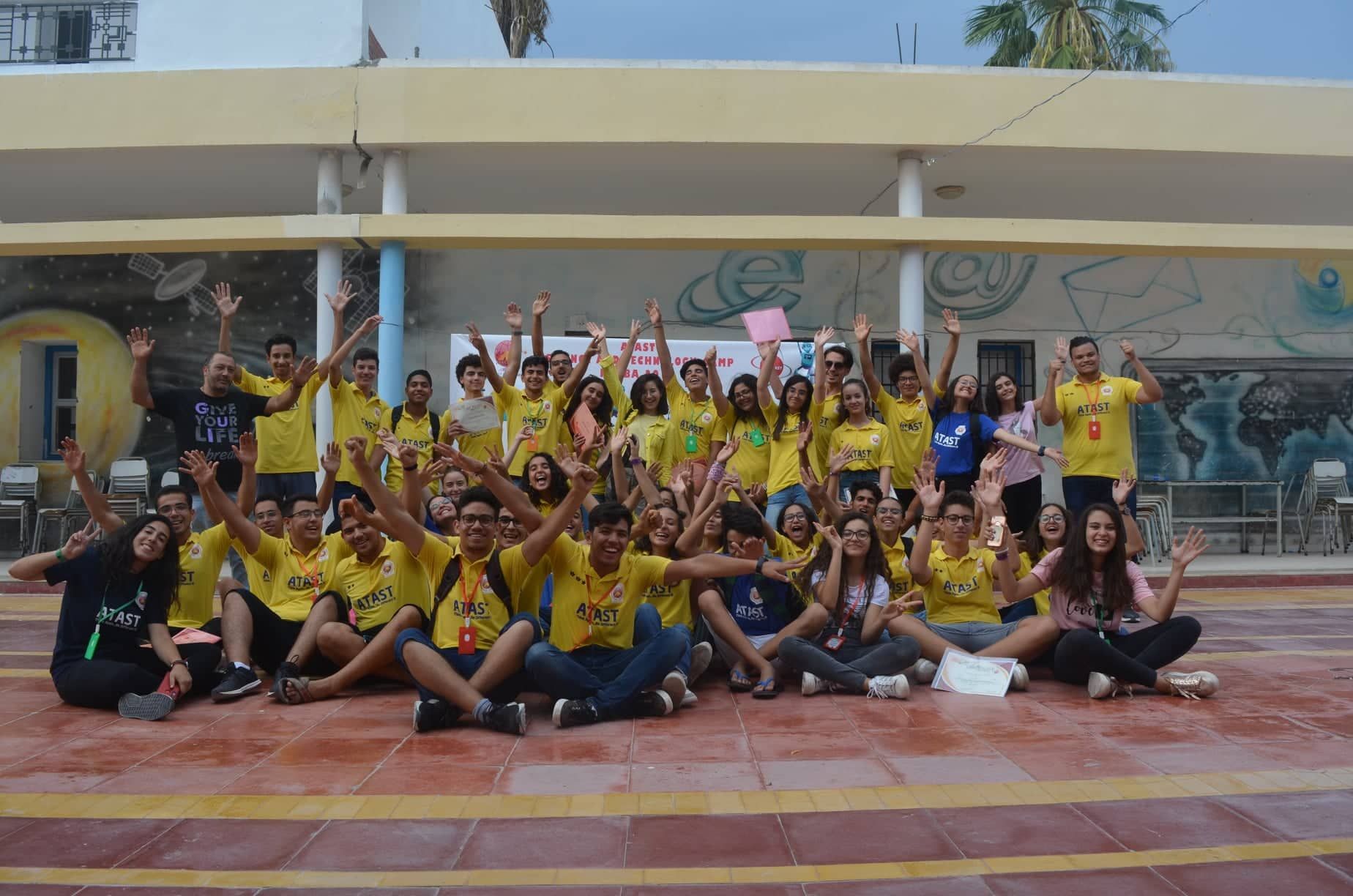 [Speaker Notes: Eleves qui ont une un echec total dans une matiere Scientifique]
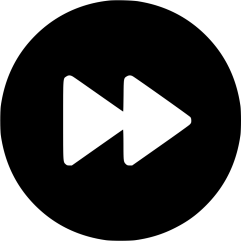 Fast Forward
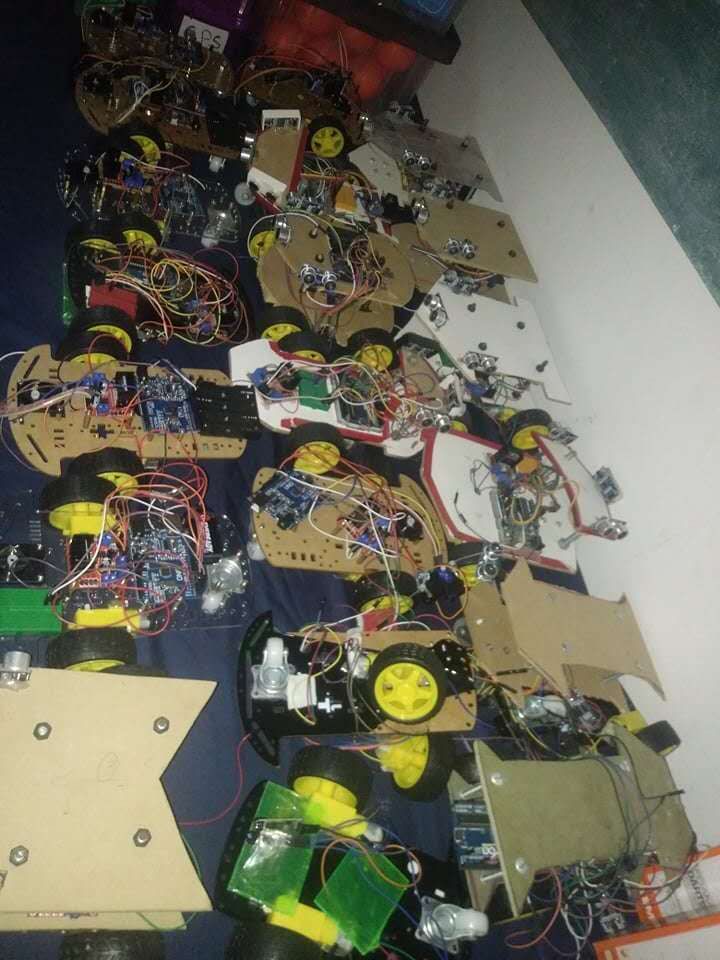 Create a mbile Mini-LAB
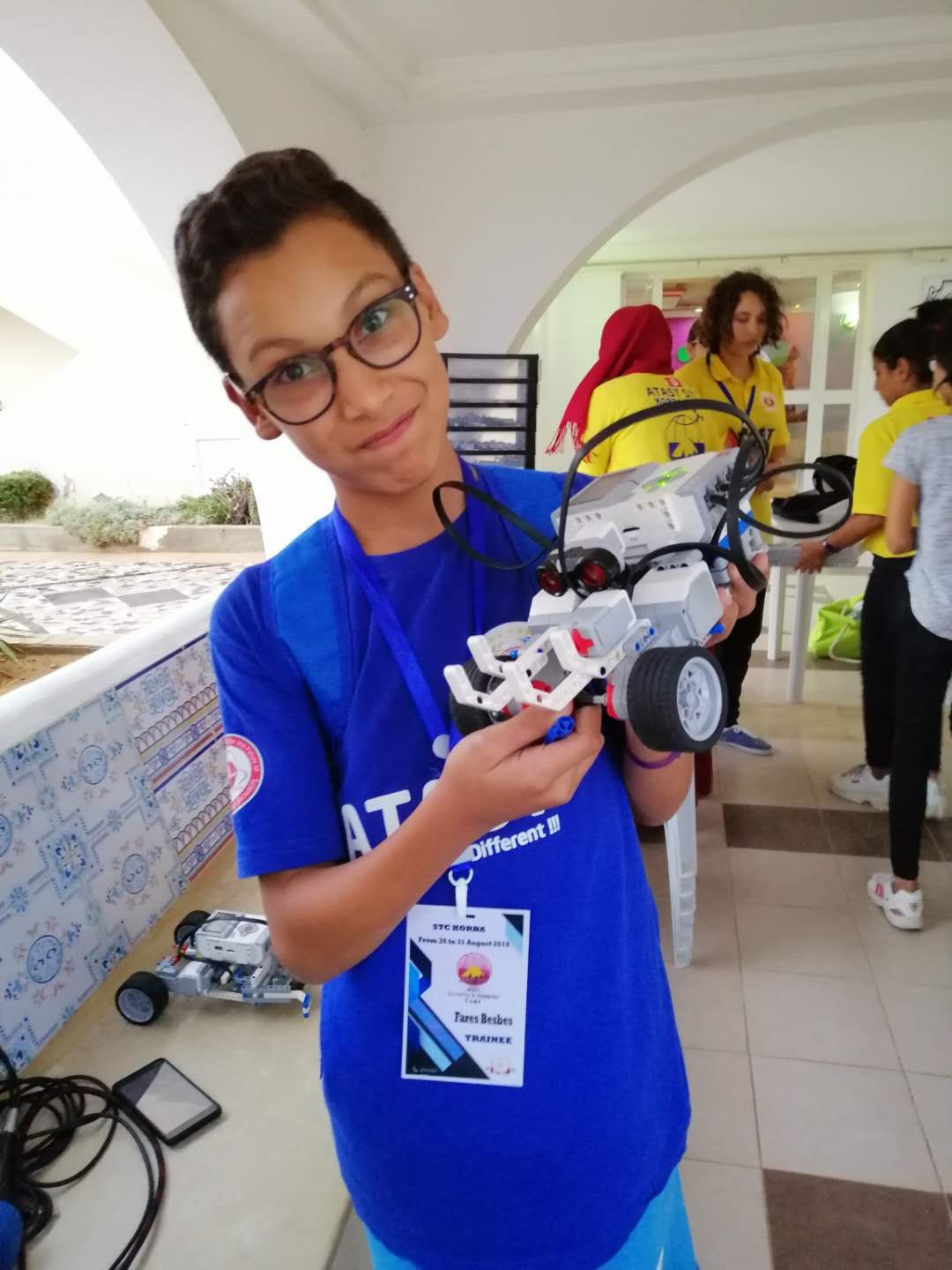 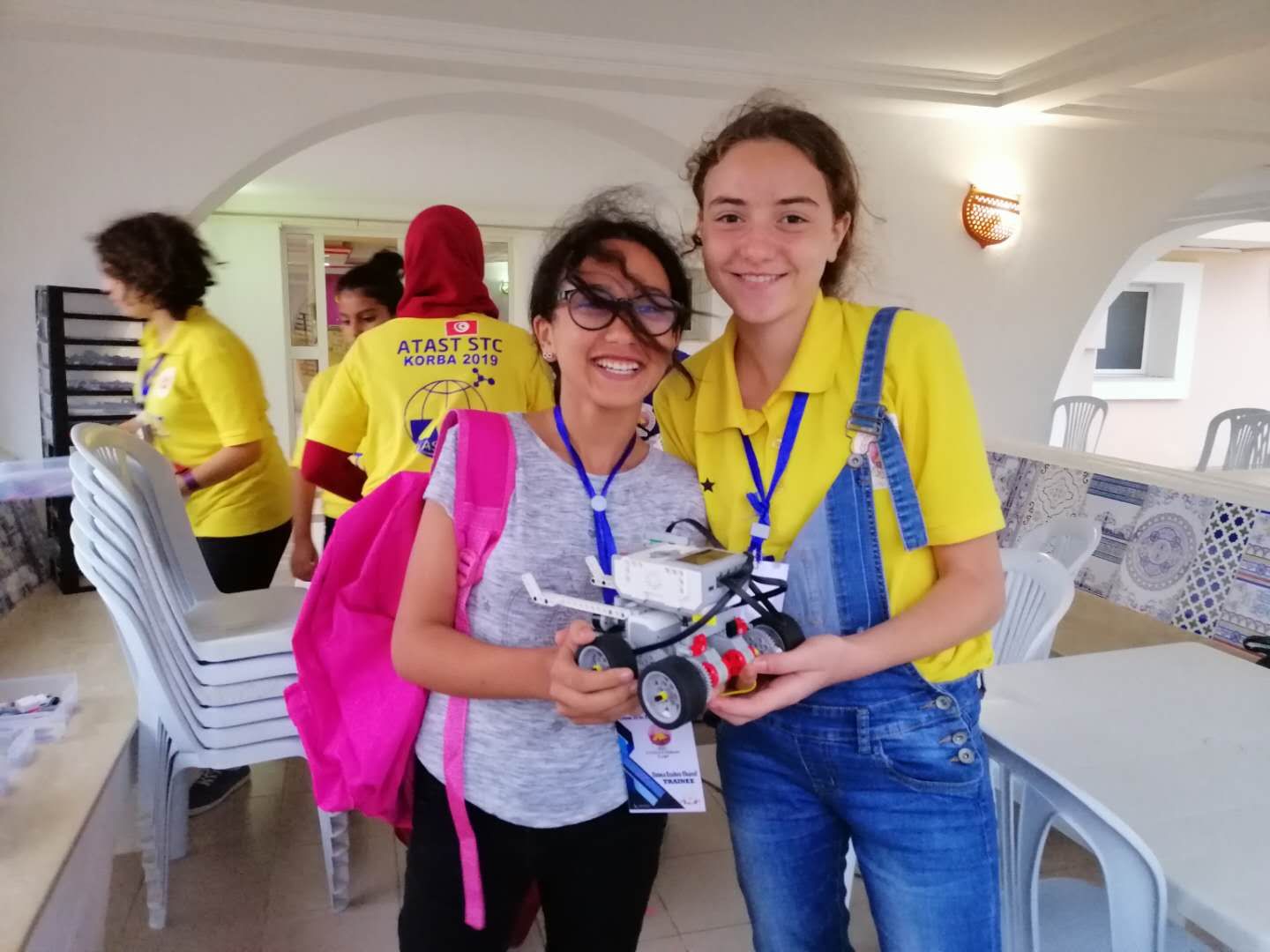 [Speaker Notes: Eleves qui ont une un echec total dans une matiere Scientifique]
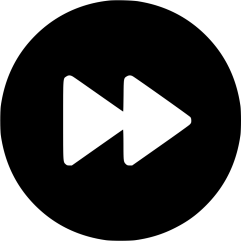 Fast Forward
The First sessions was in the city
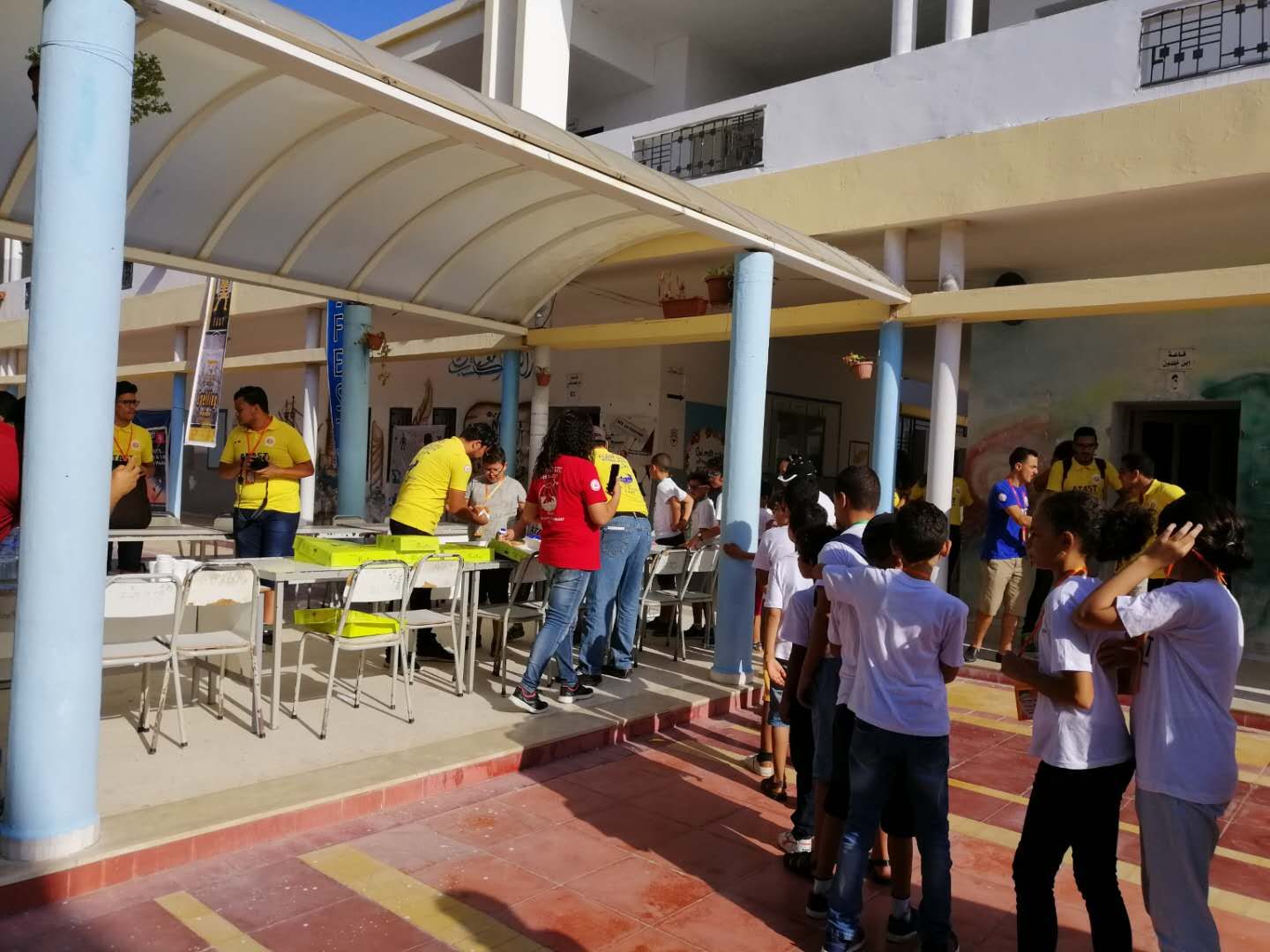 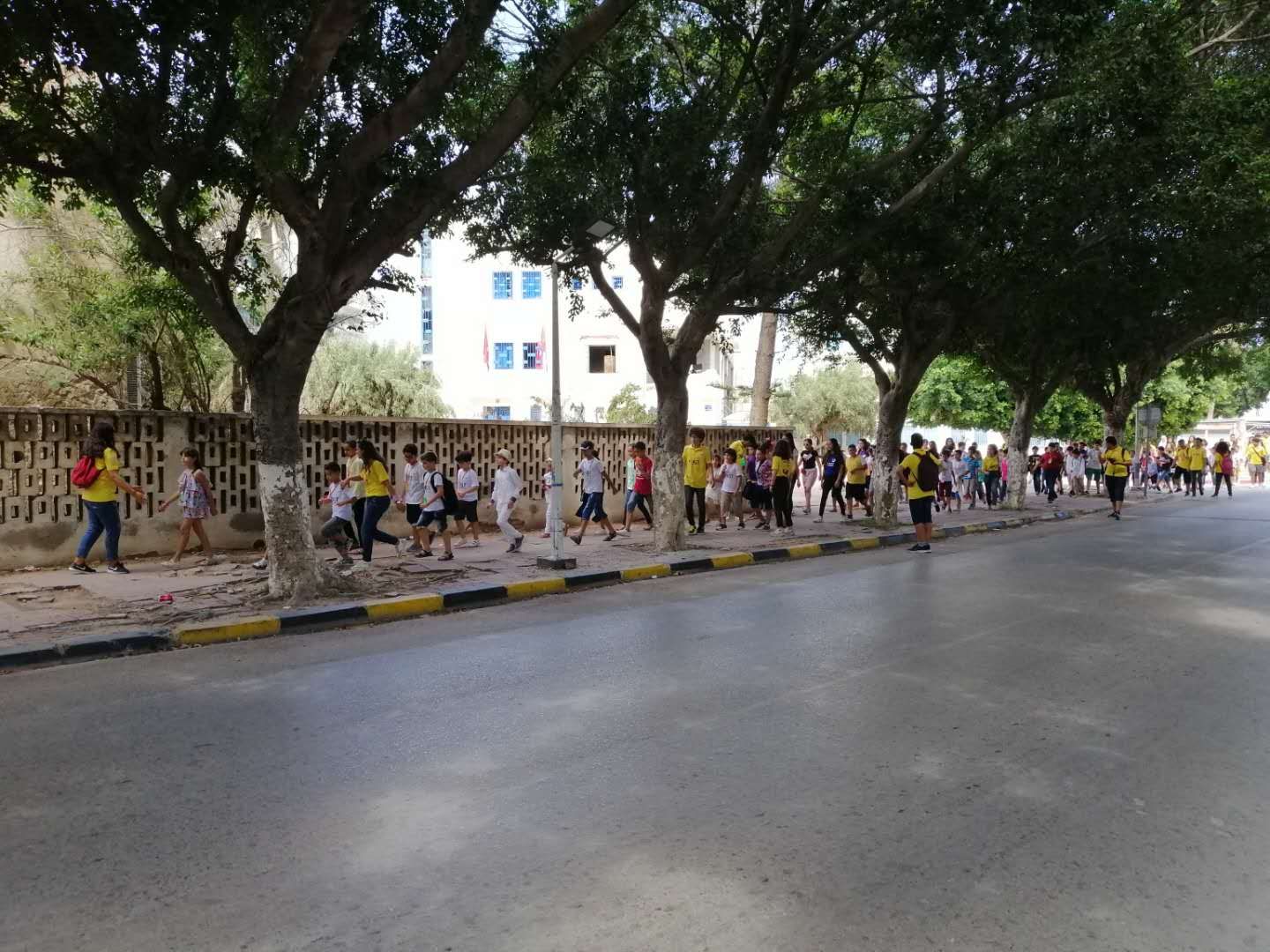 [Speaker Notes: Eleves qui ont une un echec total dans une matiere Scientifique]
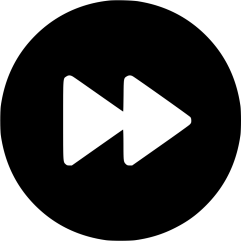 Fast Forward
Organizing Outside workshops; 
Open for the public
LONG JOURNEY
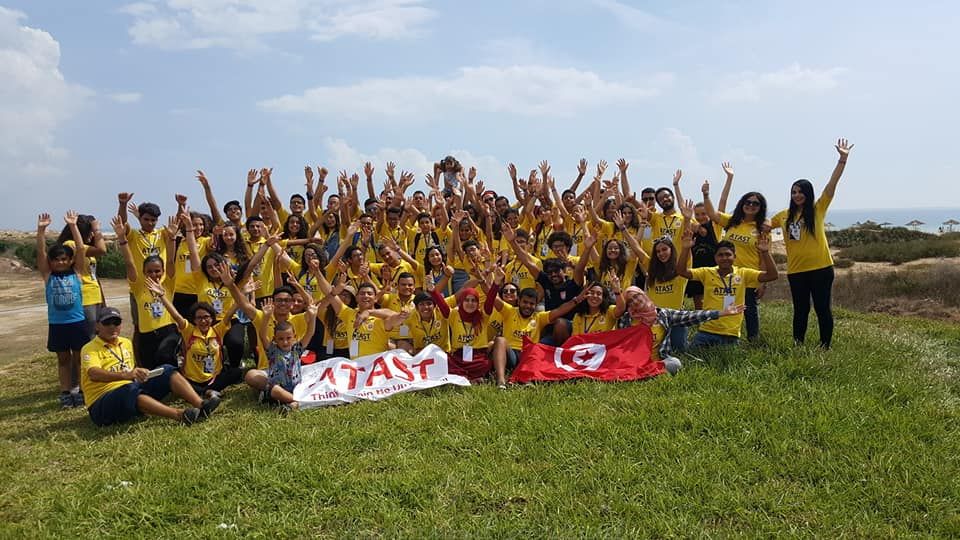 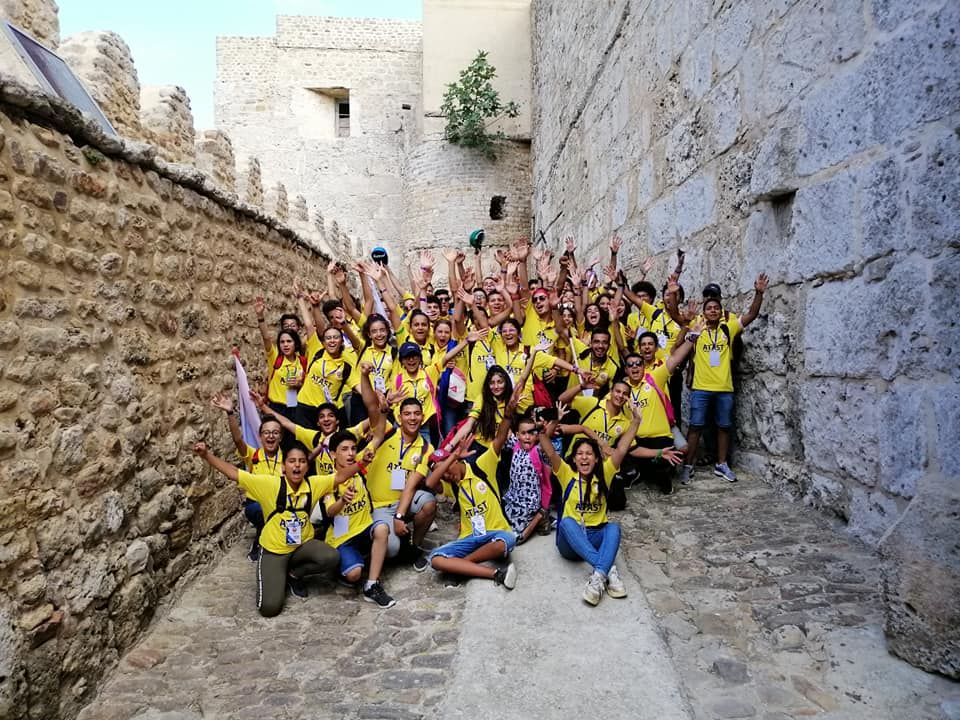 [Speaker Notes: Eleves qui ont une un echec total dans une matiere Scientifique]
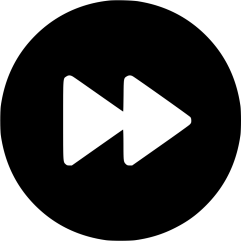 Fast Forward
Teaching & Exploring the country
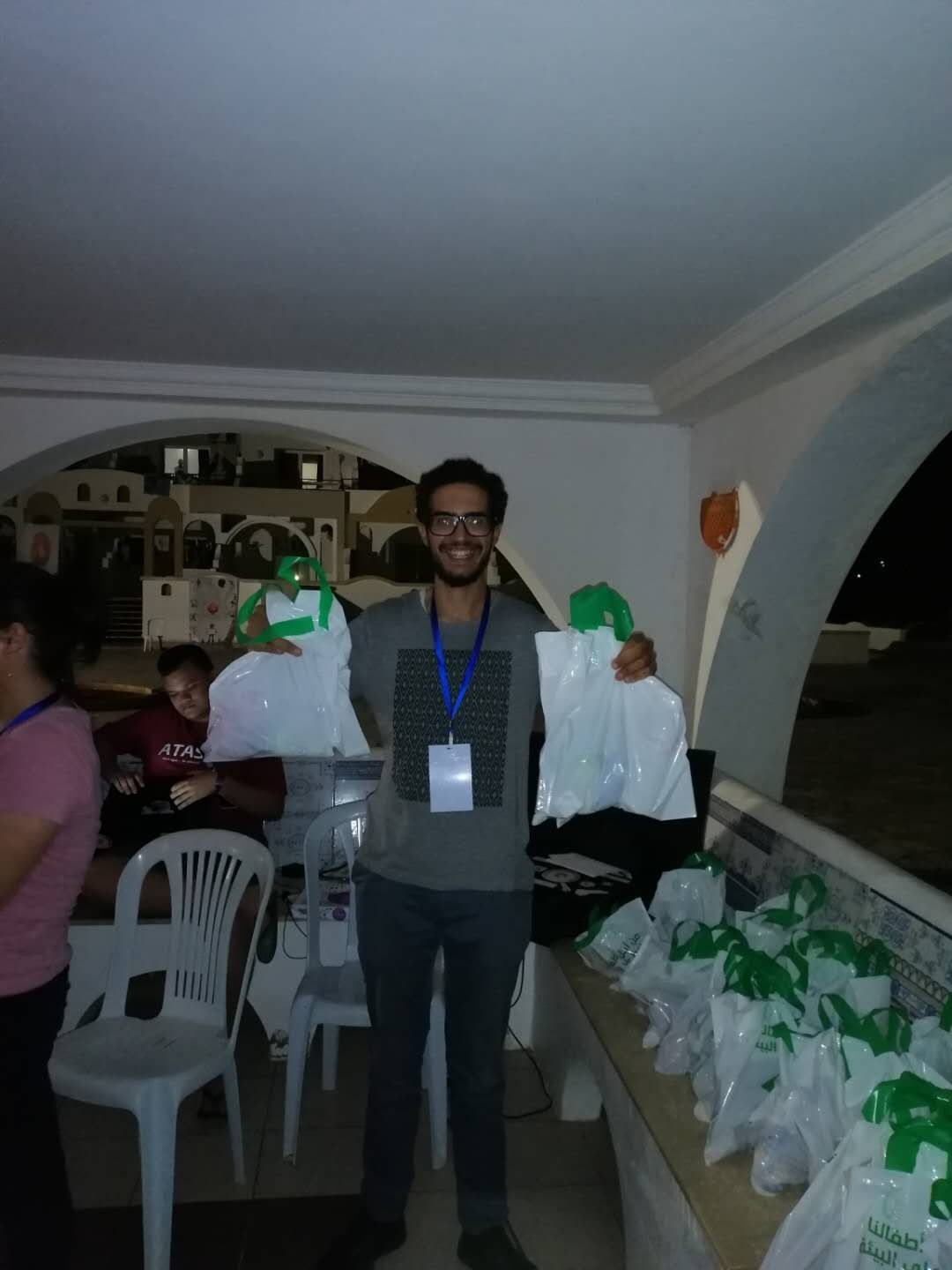 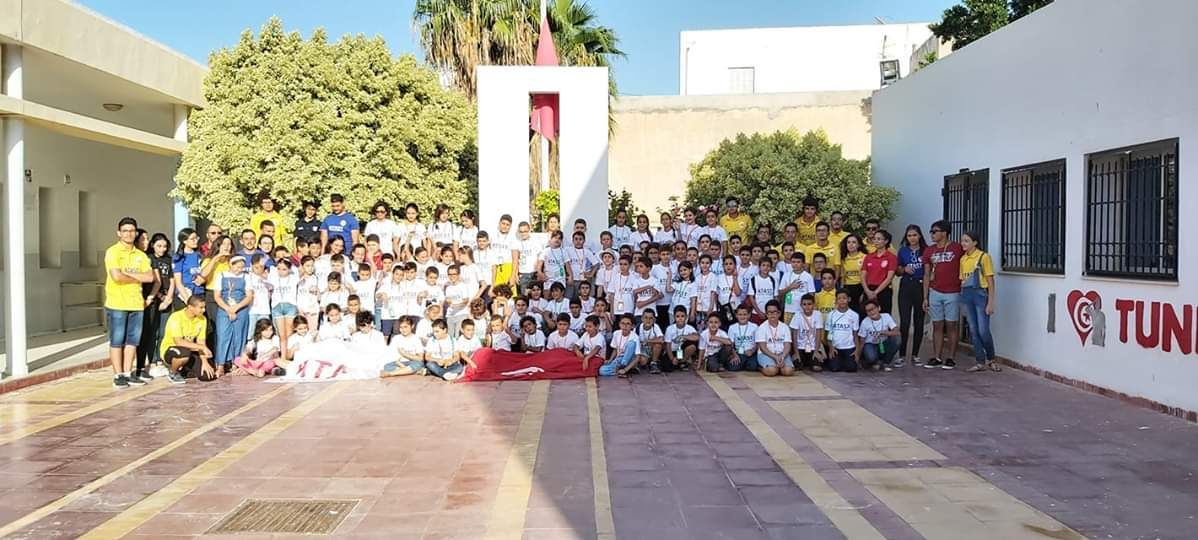 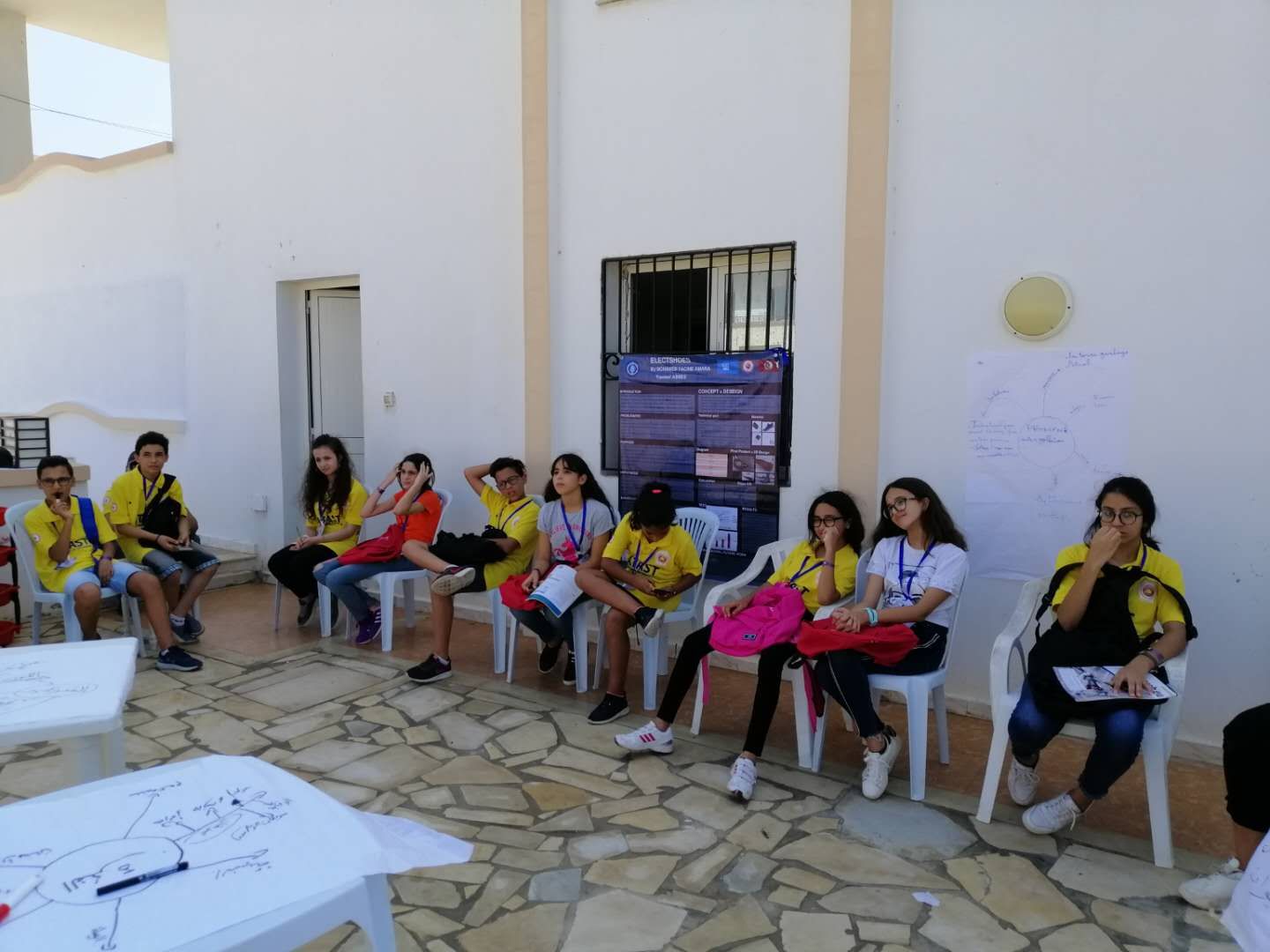 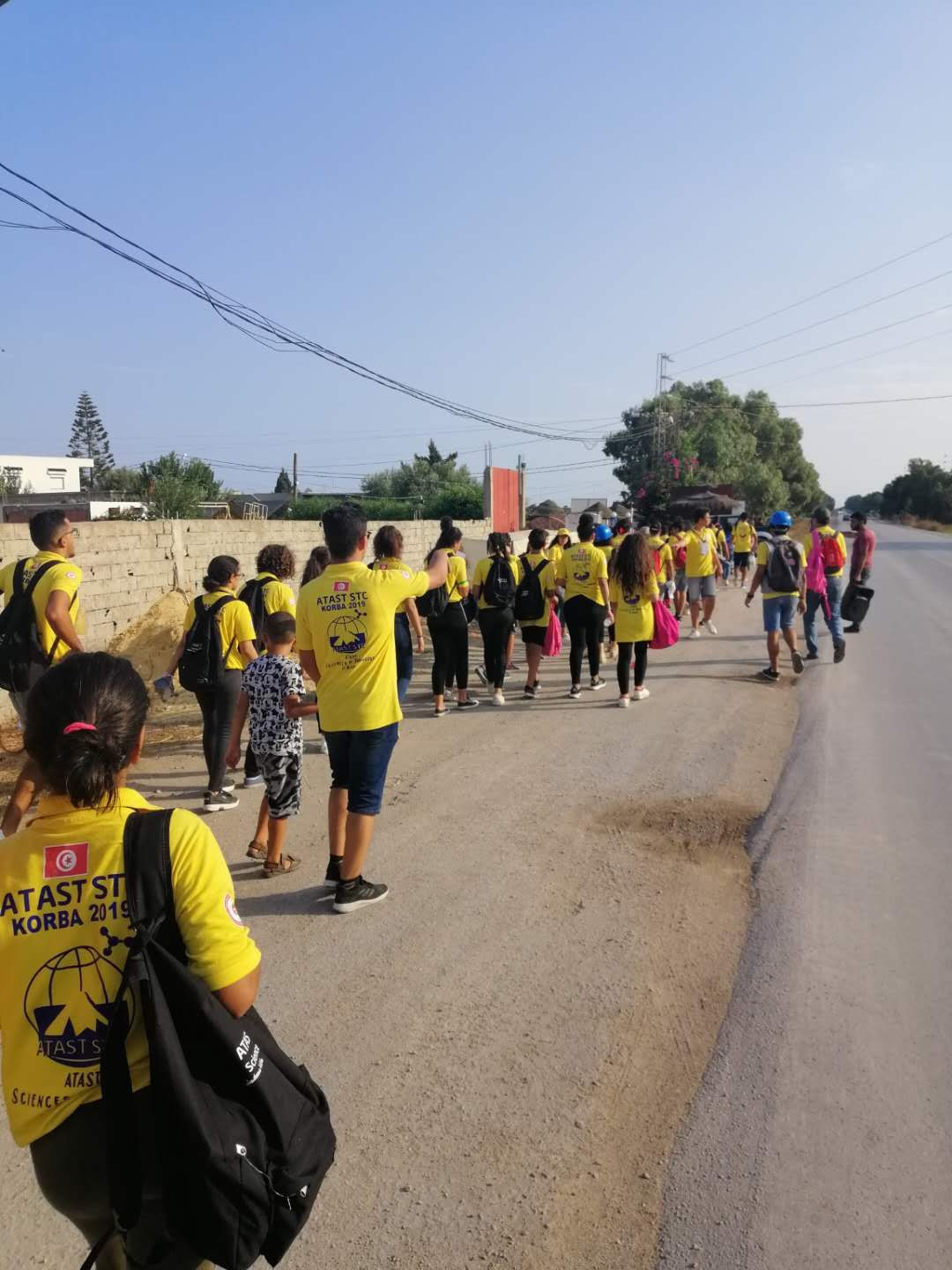 [Speaker Notes: Eleves qui ont une un echec total dans une matiere Scientifique]
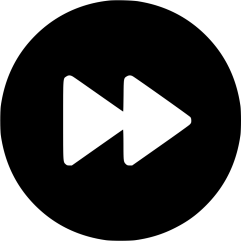 Fast Forward
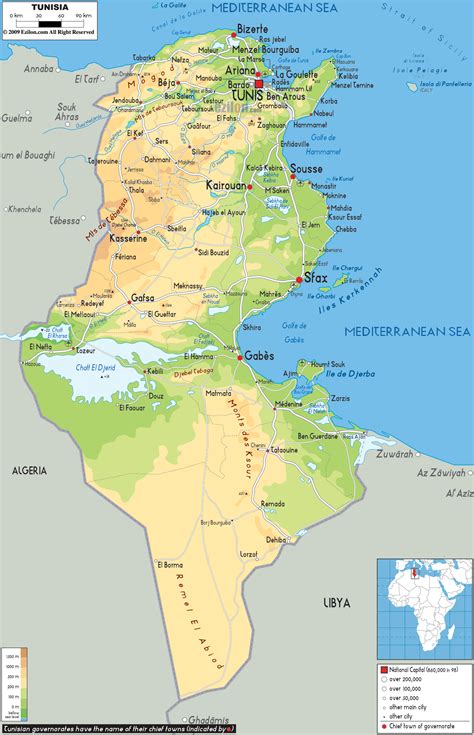 More Than 100 Workshops
More Than 5000 trainee
More Than 2200 KM
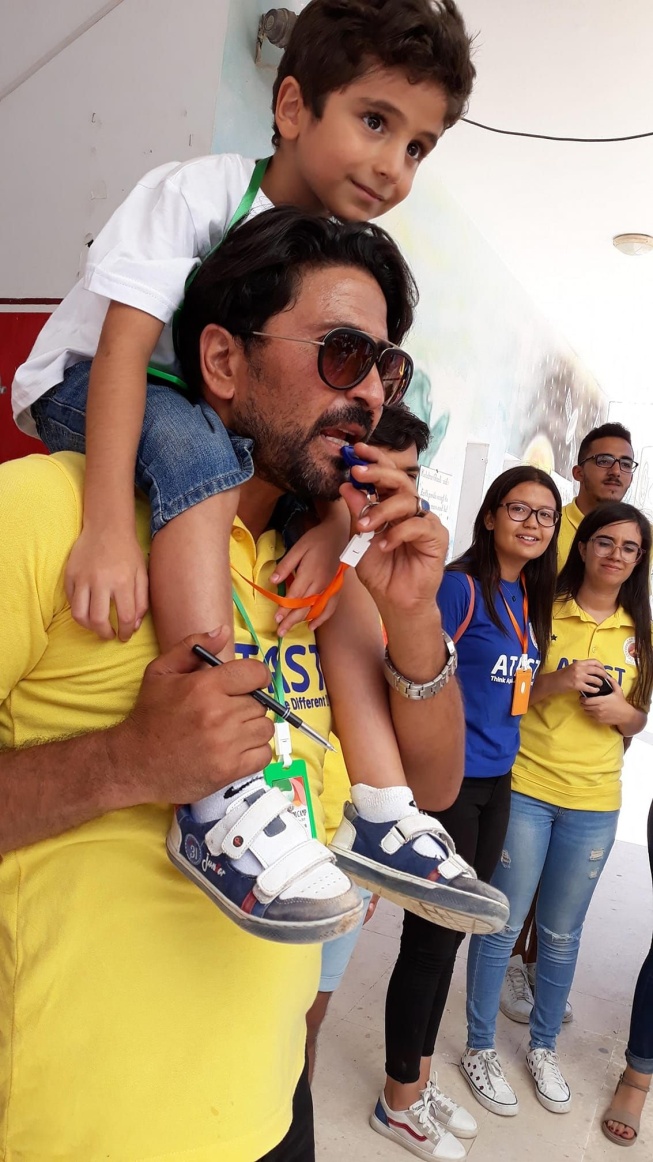 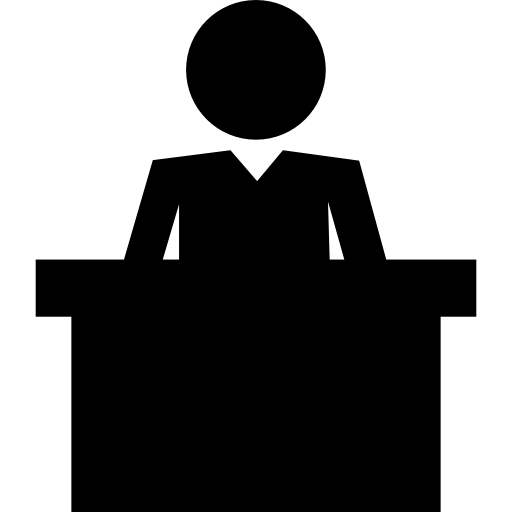 Thank you soo much